Glosa e Remuneração Médica
Leonardo Vedolin
Vice Presidente Médico
Dasa
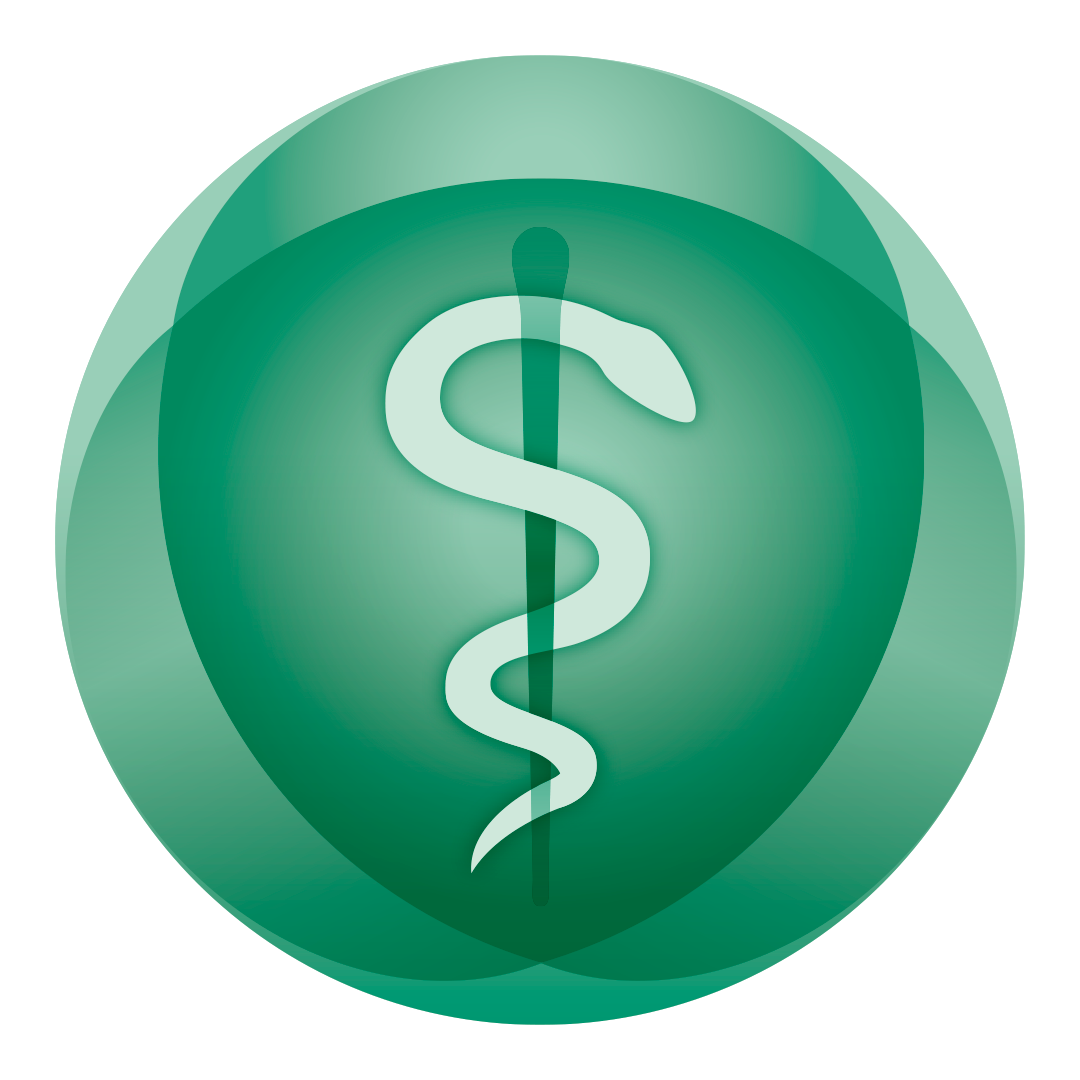 1
Agenda
Want big impact?
Use big image.
Contexto
Glosa e as relações com ciclo da receita e remuneração médica
Como mitigar o problema ?
2
12%
Glosa inicial na indústria, com perda de 2% da ROL
25%
Crescimento de glosas 22 vs 21 nos hospitais ANAHP
$500B
Mercado ciclo receita até 2027 com CAGR 10%
85%
Médicos impactados por glosa em 2022
Yugandhara, 2023; AMB, 2022, ANAHP, 2023, Optum, 2022
Contexto
Want big impact?
Use big image.
Solução Complexa
Problema Estrutural
Impacto Sistêmico
Jornada, não destino
Gestão de Pessoas
Tecnologia 
Colaboração
Sustentabilidade da SS
Ciclo da Receita
Pandemia
Digitalização
Financeiro e Legal
Qualidade e Experiência paciente
Capital Humano/Clima Org
Acesso
4
SS : saúde suplementar. Org : organizacional
Glosa (1/4) : Considerações Gerais
Want big impact?
Use big image.
Definição
Tipos
Consequência Direta
Não pagamento integral ou de parte de conta médica (consultas, internações, materiais ou exames) já realizados nos pacientes pelo médico ou prestador de serviço.
Administrativa, Técnica, Linear 
 Inicial ou Acatada
Aumento do PMR da fatura com impacto em fluxo de caixa ou perdas
5
PMR : prazo médio de recebimento
Glosa (2/4) : Variáveis que adicionam complexidade
Want big impact?
Use big image.
Pessoas
Volume de Informações
Legado tecnológico
Competências técnicas ($, PDCA,..)
Complexidade das demandas
Fatores clínicos associados
Necessidade de educação continuada
Picos de volume
Foco no caso vs causa raiz
Estratégia de prevenção
Atualizações (comercial, regulatória)
HIS/ERP sem atualizações
Fluxo de trabalho não clínico
Investimento analítico
Suporte a decisão clínica
6
Glosa (3/4) : Fluxo da glosa e recurso
Pagamento dos atendimentos corretos 

Glosa dos atendimentos incorretos
Conta enviada para operadora (faturamento)
Atendimento do paciente
Conferência da operadora
Fechamento da conta
Contratualmente leva-se em média 35 dias entre o atendimento até o recebimento ou glosa
Pagamento do recurso da glosa 

Não pagamento do recurso da glosa
Novo envio com a informação correta do atendimento
Conta recebida e analisada pela operadora
Glosa analisada e atendimento corrigido
Este novo fluxo pode demorar 30 + 30 + 30 = 90 dias
Glosa (4/4) : Glosa e a Remuneração médica em organizações de saúde
RM 
Fixa
RM pela Produção
RM pelo Faturamento
RM pela Receita Recebida
Remunera o médico por valor fixo independente da produção ou faturamento
Remunera o médico após o recebimento da fonte pagadora
Remunera o médico após fechar a produção
Remunera o médico ao fechar a remessa para a fonte pagadora
-
+
Impacto da Glosa e aumento do PMR
RM : remuneração médica / PMR : prazo médio de recebimento
Agenda
Want big impact?
Use big image.
Contexto
Glosa, ciclo da receita e remuneração médica
Como mitigar o problema ?
9
3 níveis de iniciativas
#1  Estratégia do Ciclo da Receita
#2  Gestão capital humano, processos e tecnologia
#3  Engajamento Médico
#1 Gestão do Ciclo da Receita
Potencial 
de Transformação
Disrrupção

(Ex blockchain)
Inovação

(Ex experiência)
Otimização
(Ex automação)
Tempo
# 2  Gestão de pessoas, processos e tecnologia
Want big impact?
Use big image.
Tecnologia
Pessoas
Processos
Parceiro estratégico
Investimento com ROI +
Analytics  AI
Atrair e reter lideranças/time 
Capacitação PDCA / MC
Educação Continuada
Automação
Priorização
Dados  Insight  Ação
12
PDCA : plan, do, check, act / MC : melhoria contínua
#3 Engajamento médico
Front End
Back End
Mid Cycle
Back End
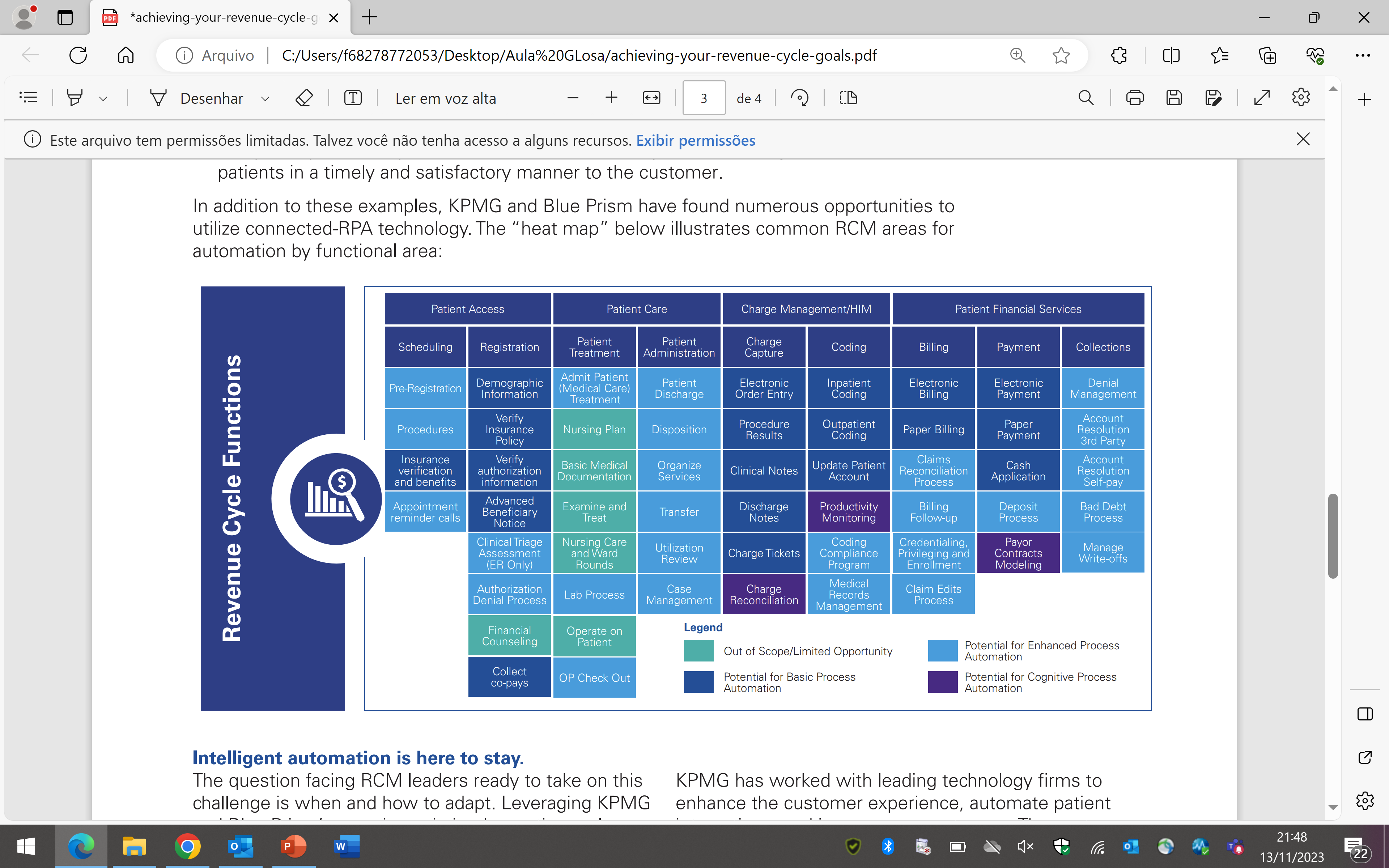 + Impacto pelo médico
KPMG and Blue Prism, 2022
# 3  Engajamento Médico : como pensamos na Dasa
#1  Estratégia e Cultura alinhadas
#2  Modelo de Gestão do Corpo Clínico das Unidades
#3  Modelo de Governança Clinica Corporativo
Conclusão
Want big impact?
Use big image.
Glosa em saúde é um problema complexo 
Impacto sistêmico 
Soluções de médio/longo prazo com envolvimento médico
15